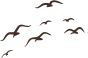 ĐỊA LÍ
CHÂU MĨ
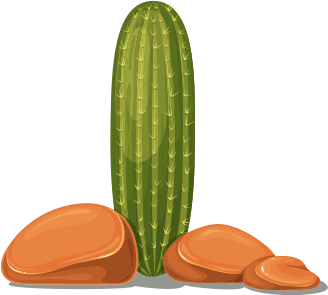 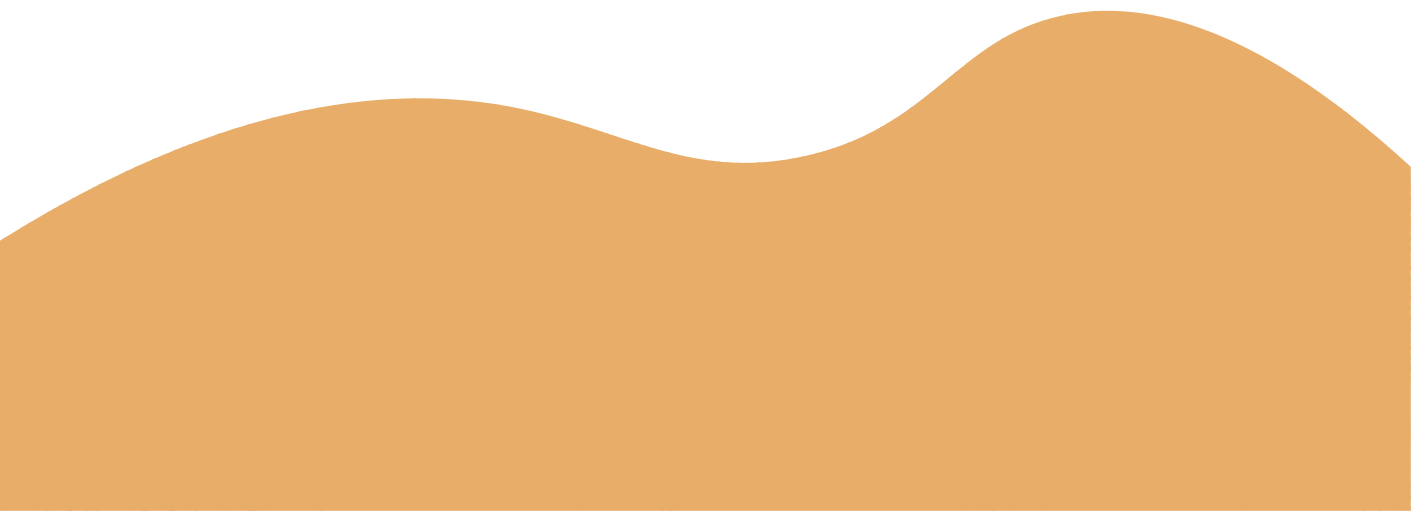 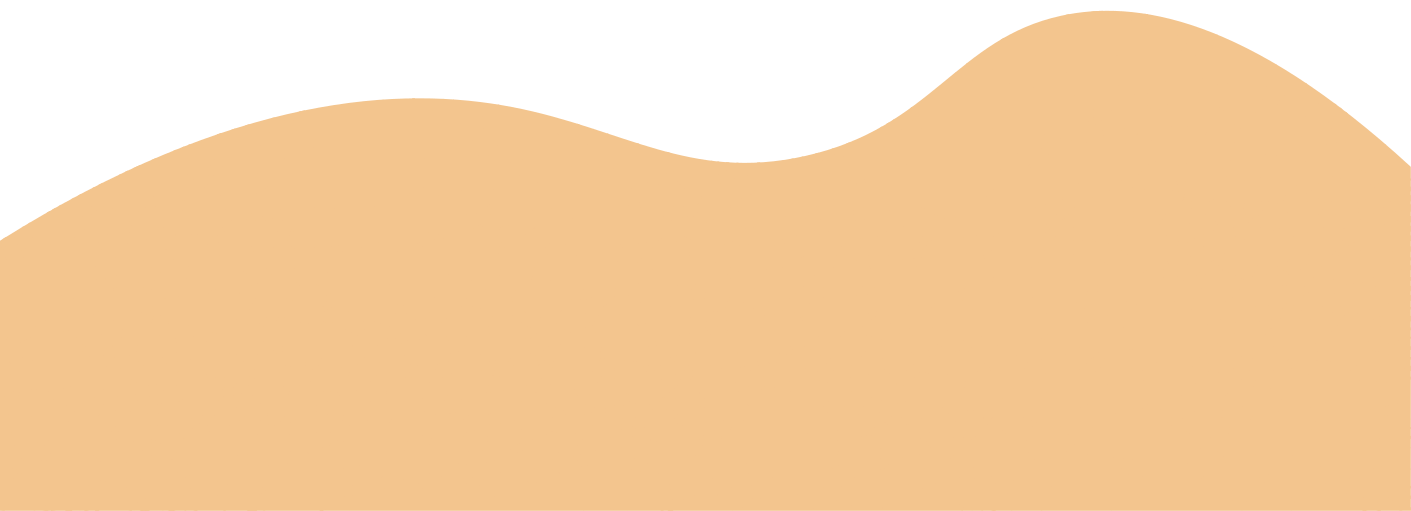 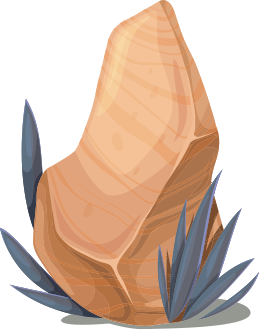 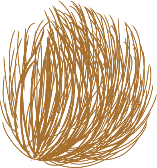 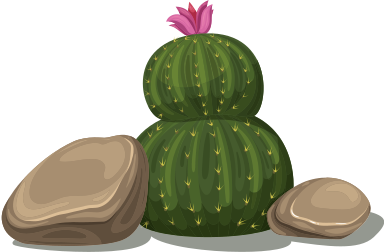 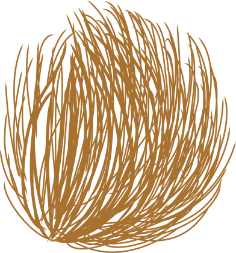 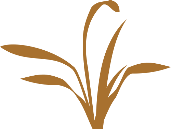 Trang 120
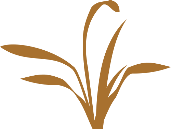 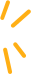 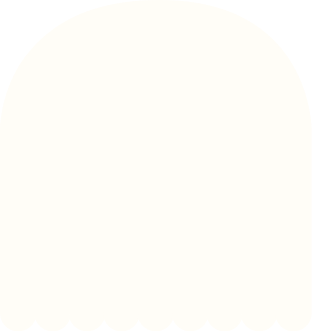 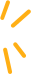 Mục tiêu
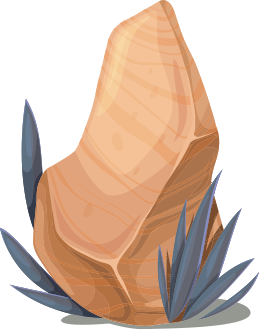 Xác định và mô tả sơ lược vị trí địa lí, giới hạn của châu Mĩ trên lược đồ.
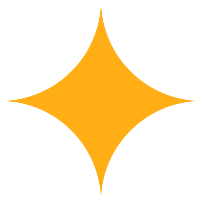 Nêu tên và chỉ được vị trí một số dãy núi và đồng bằng lớn ở châu Mĩ trên lược đồ.
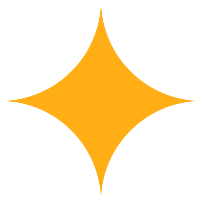 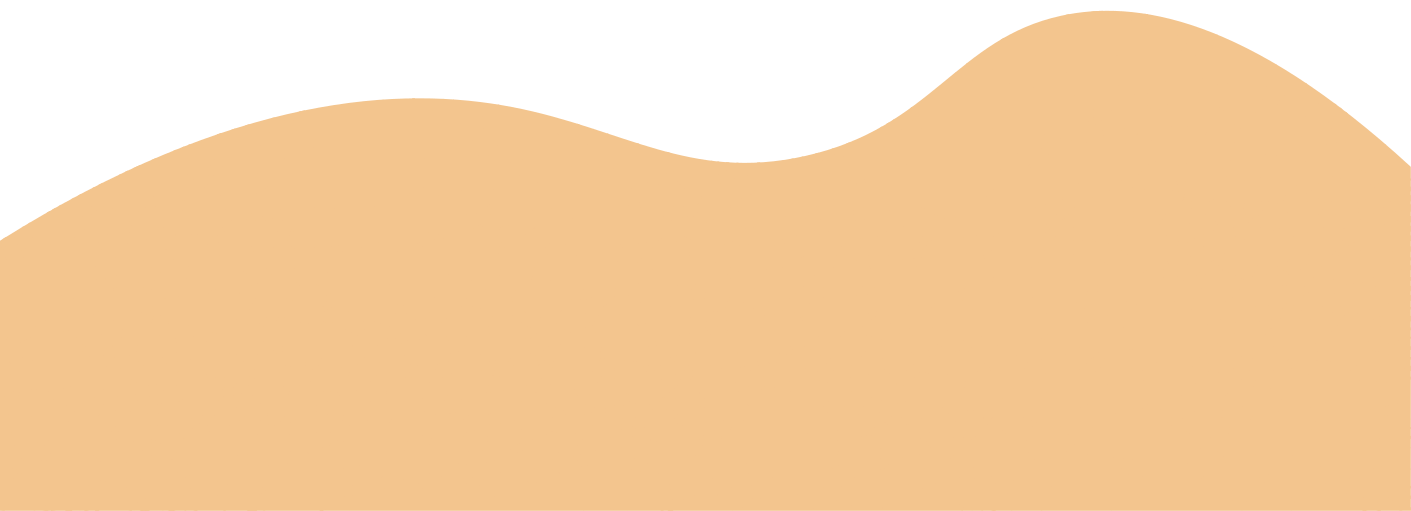 Có một số hiểu biết về thiên nhiên châu Mĩ.
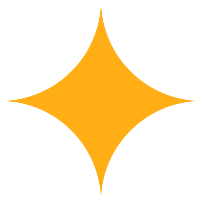 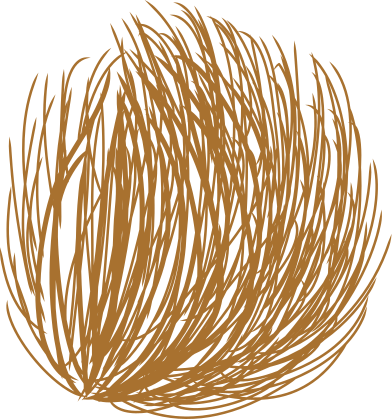 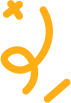 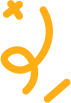 Vị trí địa lí và giới hạn
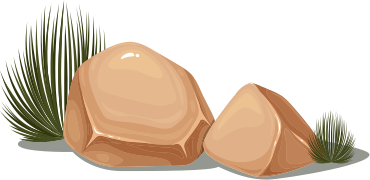 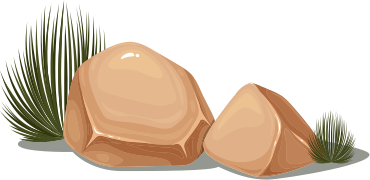 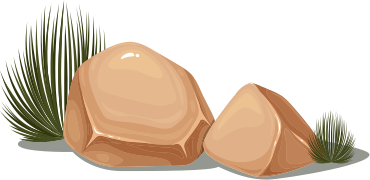 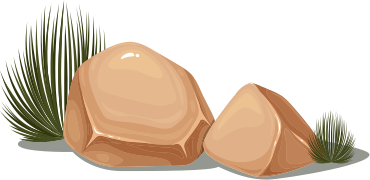 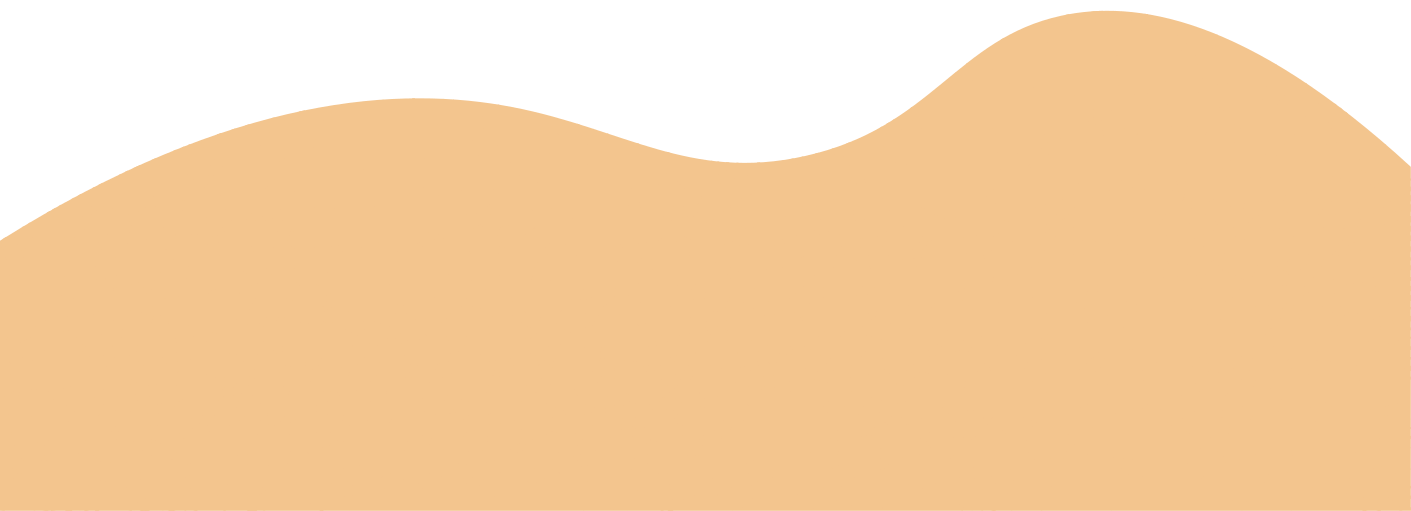 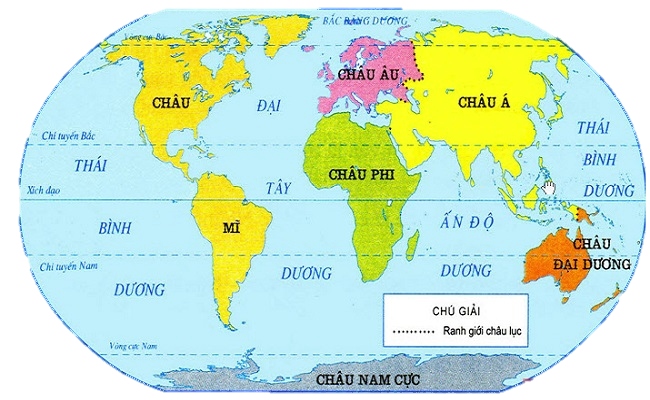 Quan sát hình bên và cho biết:
- Châu Mĩ nằm ở bán cầu Tây, bao gồm: Bắc Mĩ, Trung Mĩ và Nam Mĩ.
- Châu Mĩ nằm ở bán cầu nào?
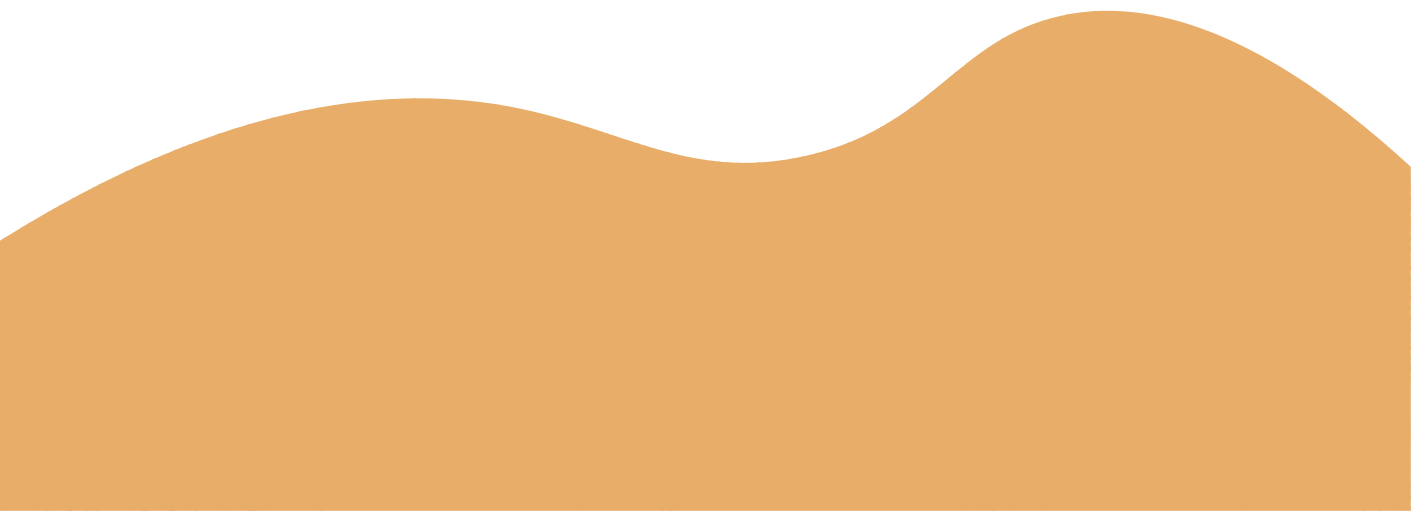 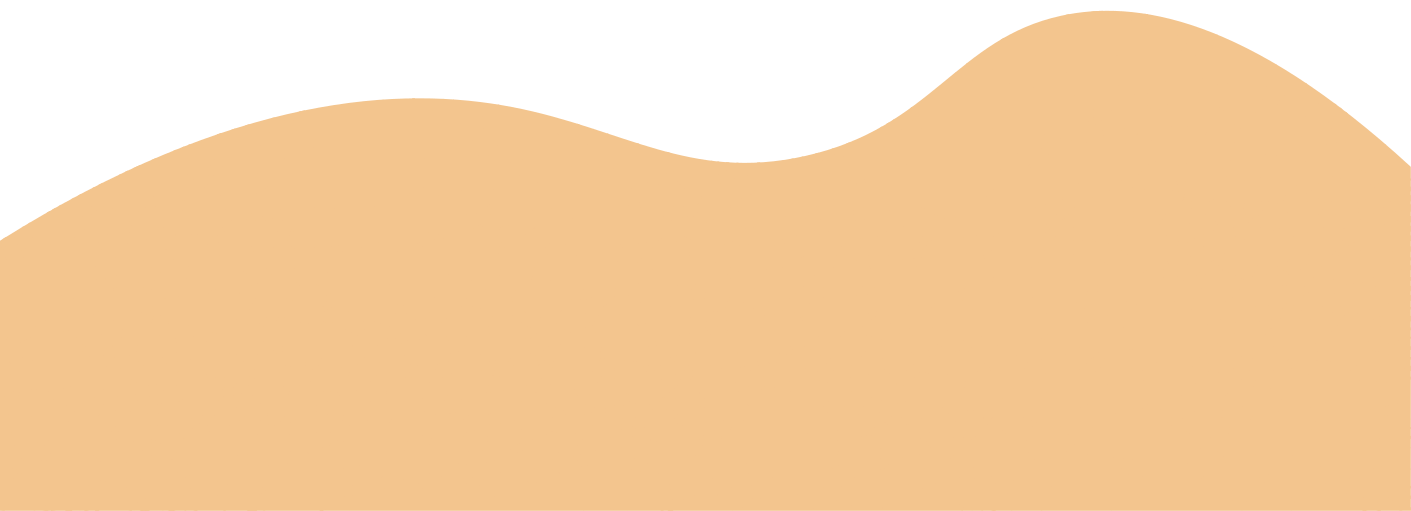 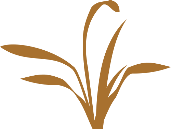 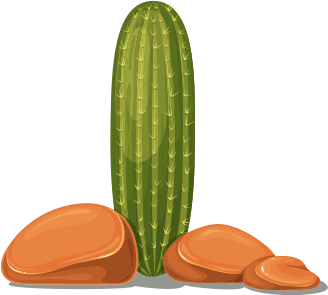 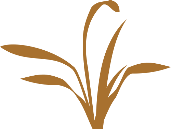 Lược đồ các châu lục và đại dương
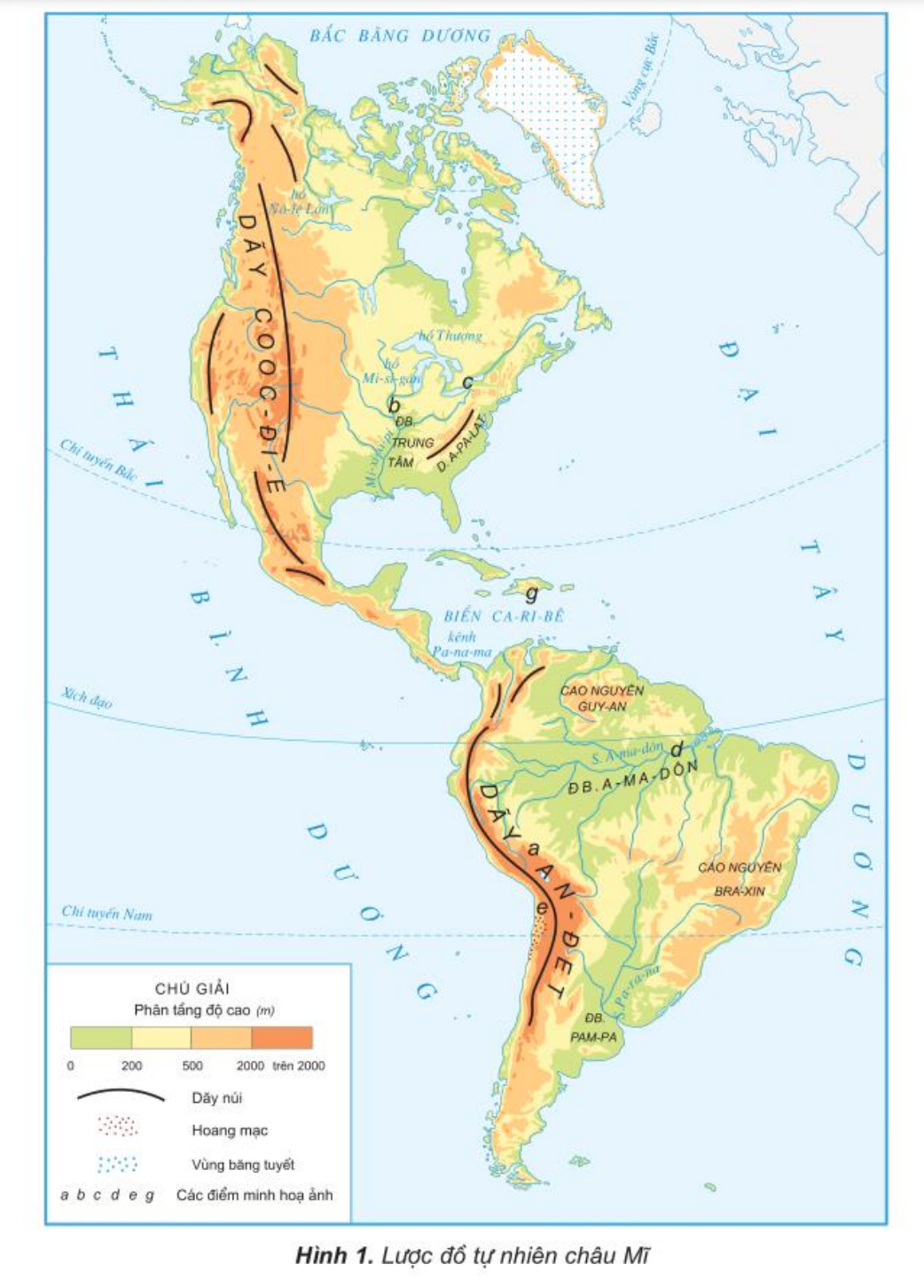 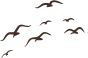 Quan sát hình bên và cho biết:
- Châu Mĩ giáp với những đại dương nào?
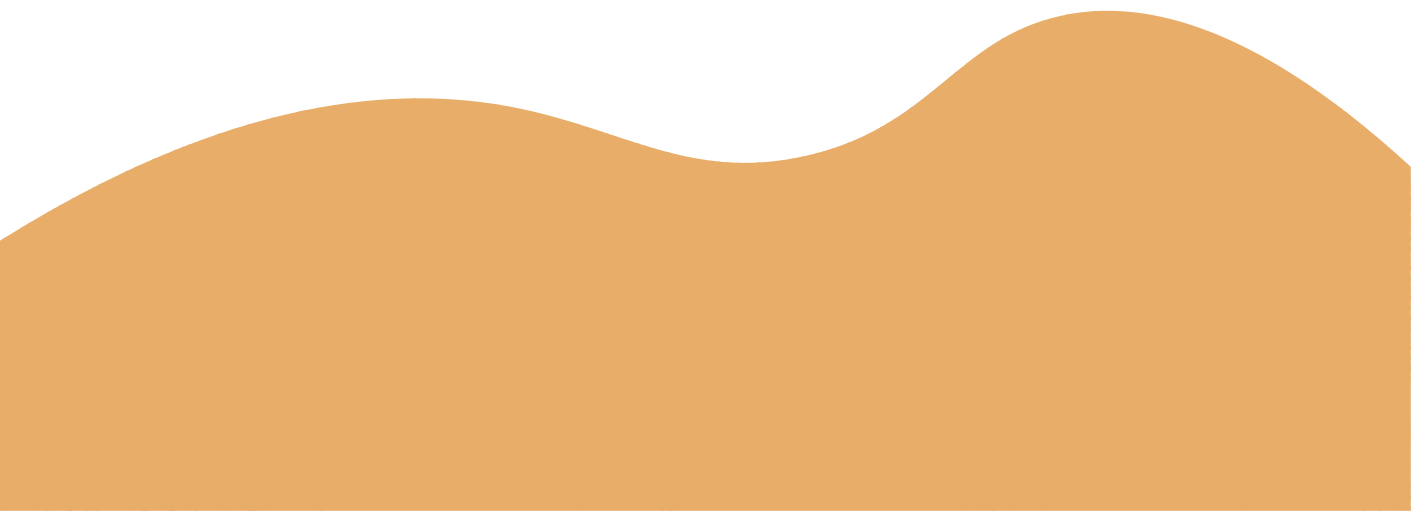 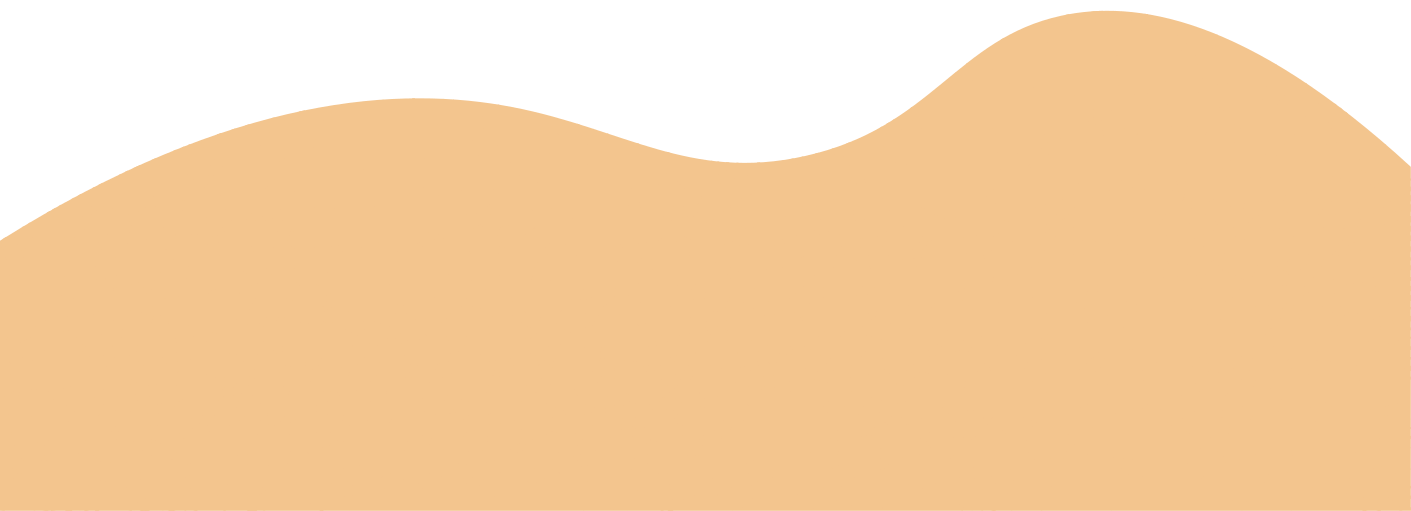 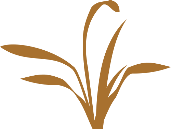 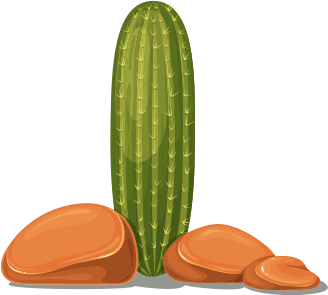 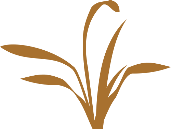 Lược đồ tự nhiên châu Mĩ
Dựa vào bảng số liệu, em hãy cho biết châu Mĩ đứng thứ mấy về diện tích trong các châu lục trên thế giới?
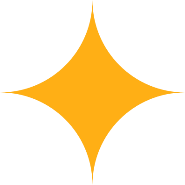 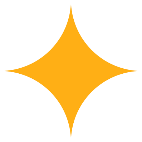 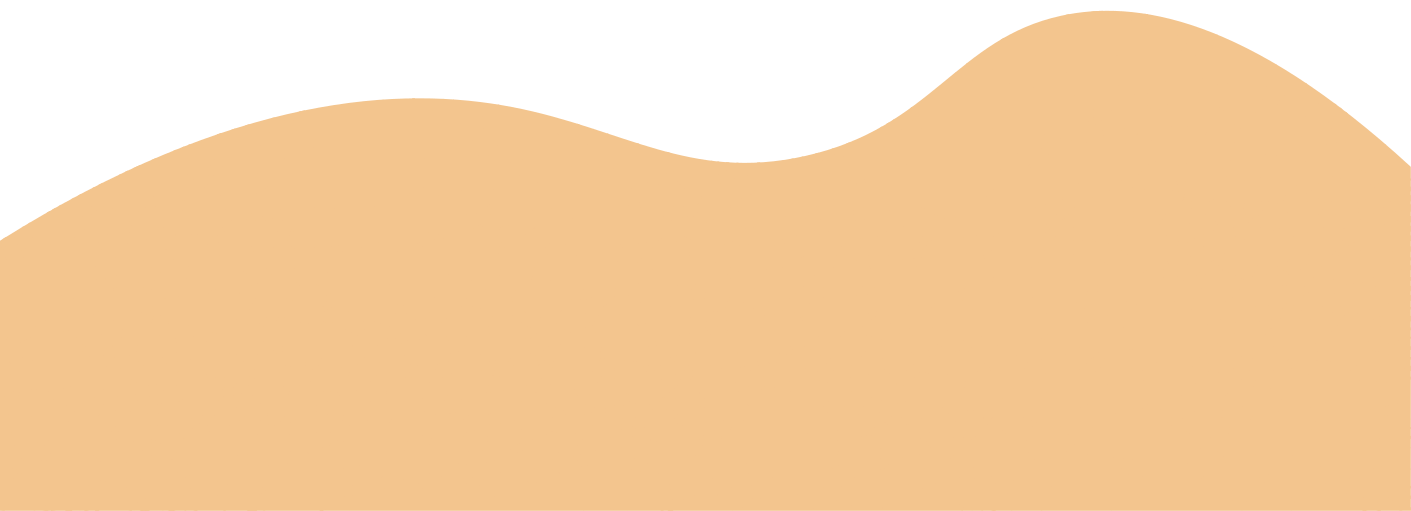 Bảng số liệu về diện tích và dân số các châu lục năm 2021 theo trang greelane.com
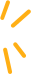 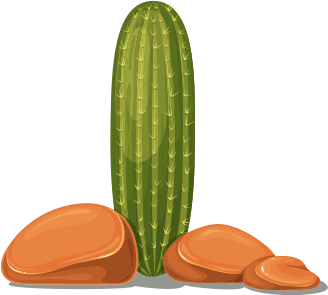 Đặc điểm tự nhiên
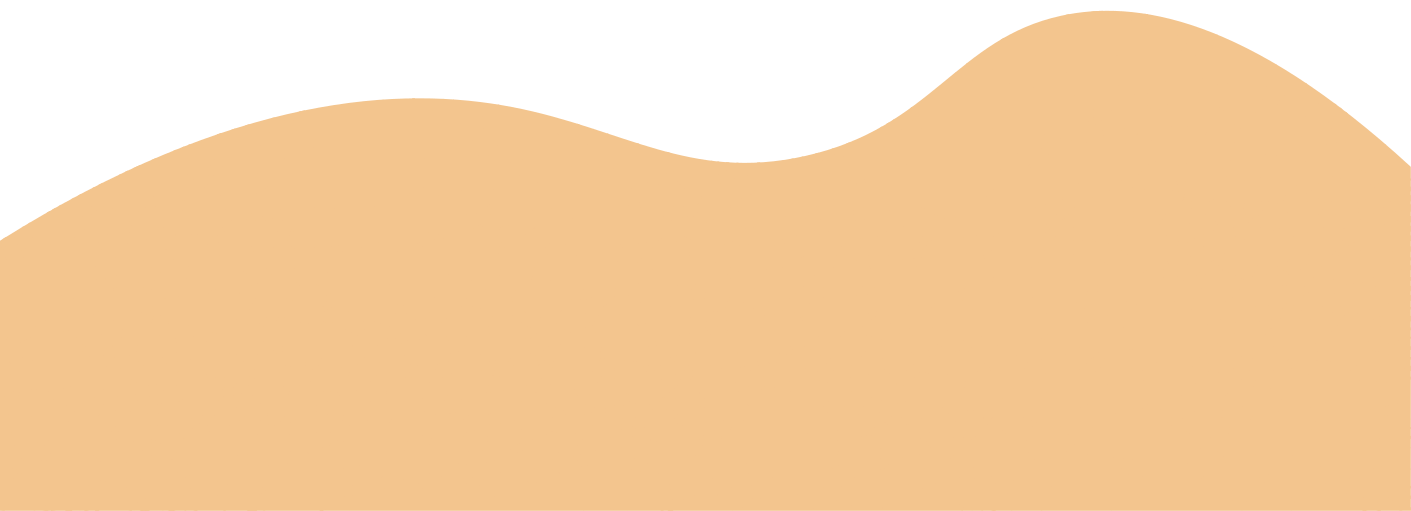 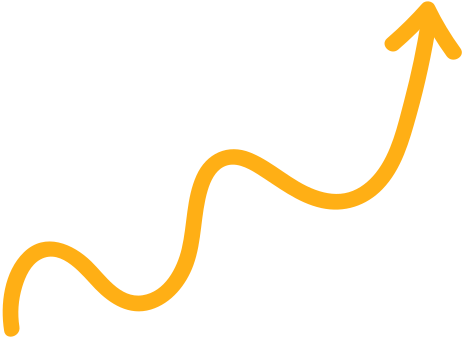 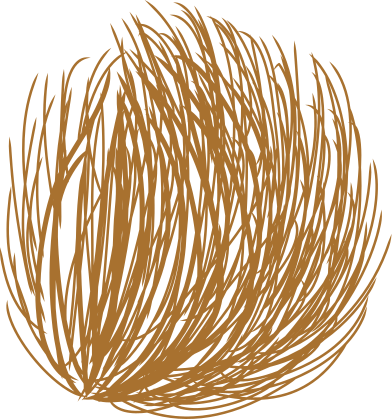 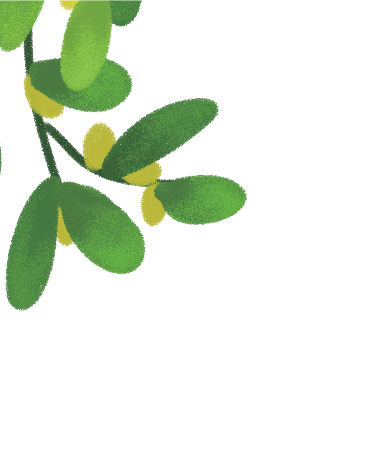 Quan sát hình 1, hình 2 và dựa vào thông tin SGK tr.122, hoàn thành bảng thống kê sau:
Thảo luận nhóm 3
Thời gian: 5 phút
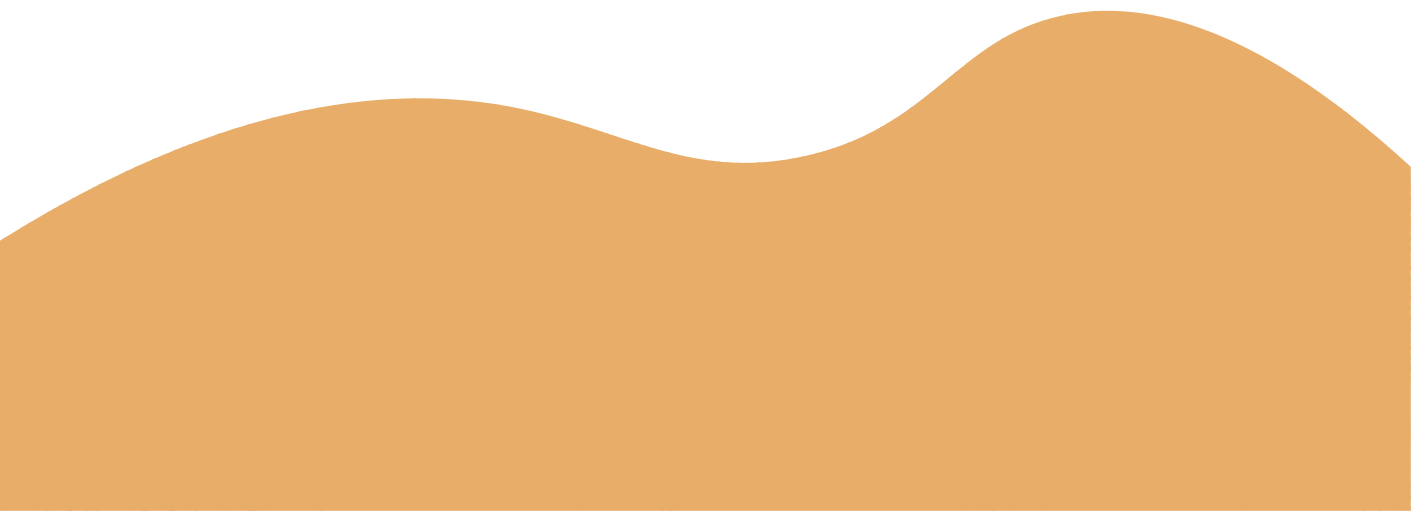 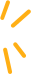 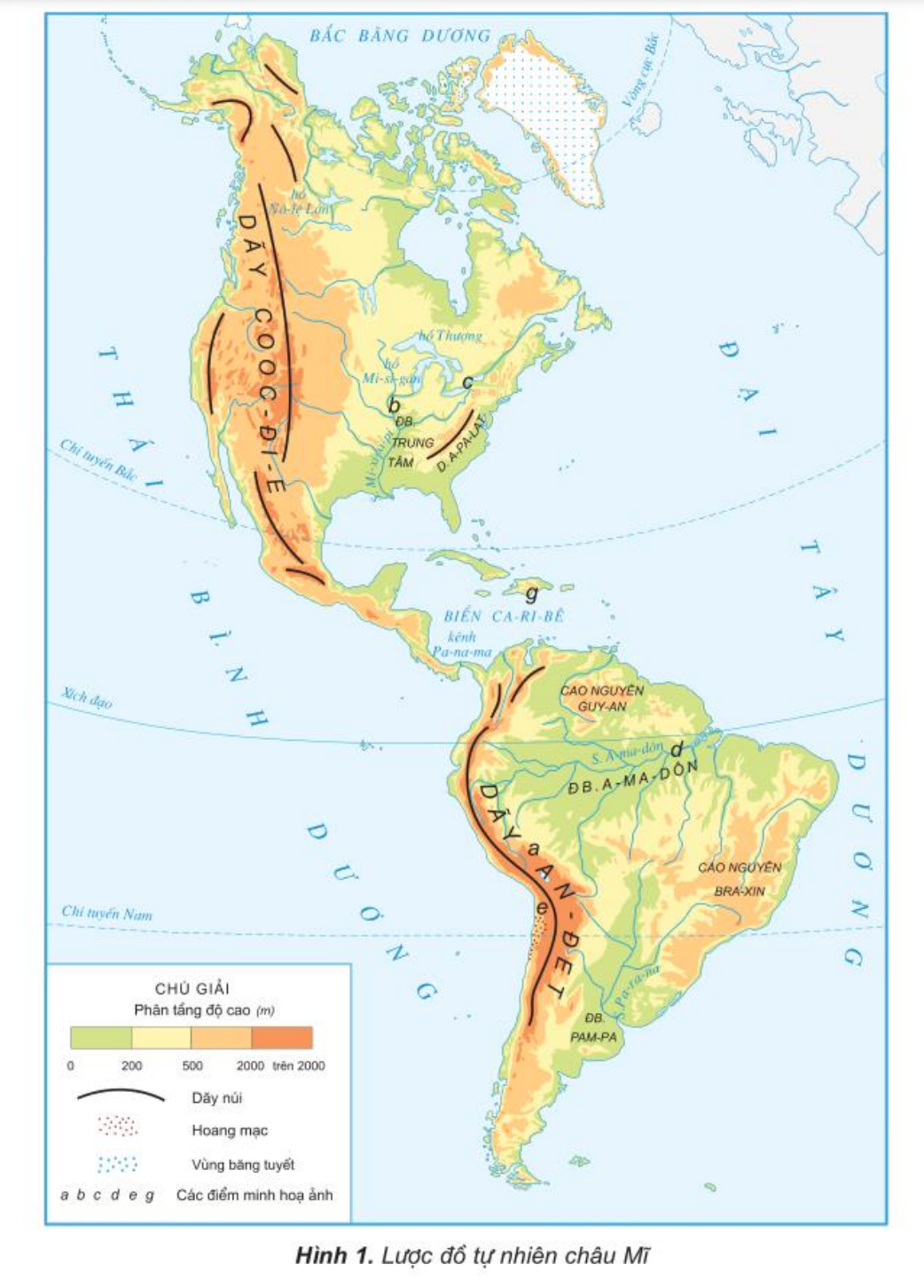 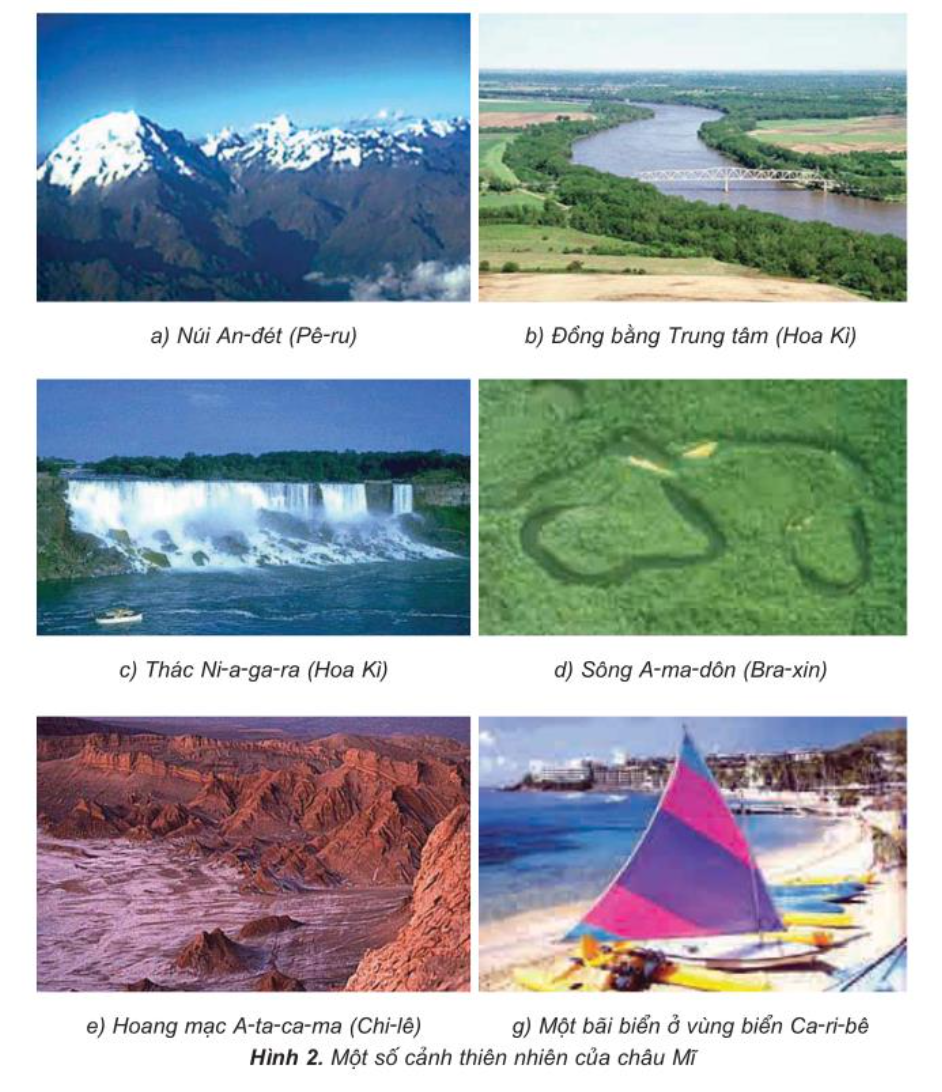 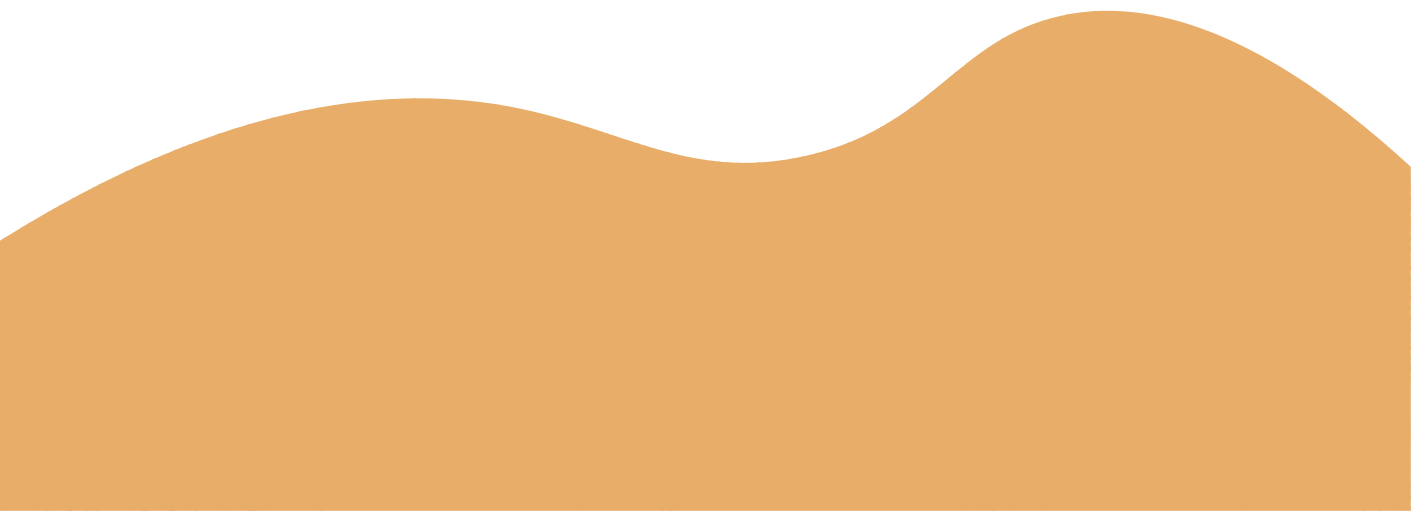 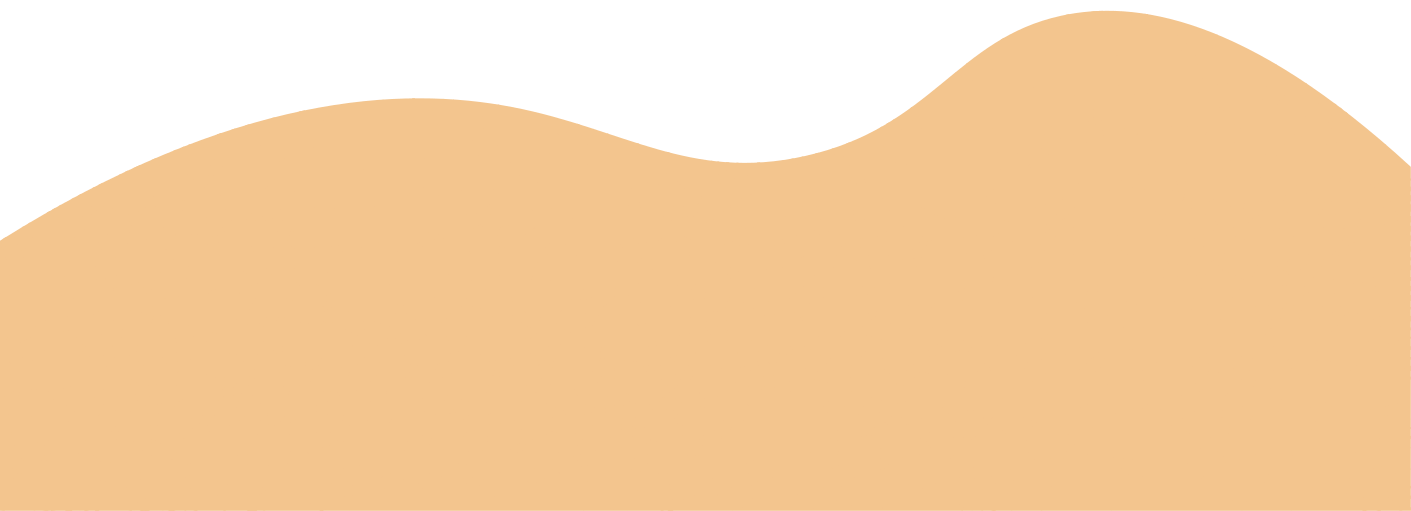 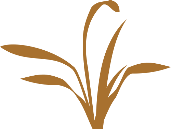 Hình 1. Lược đồ tự nhiên châu Mĩ
Hình 2. Một số cảnh thiên nhiên châu Mĩ
[Speaker Notes: Yêu cầu HS: Quan sát các ảnh trong hình 2, tìm trên hình 1 các chữ cái a, b, c, d, e, g tương ứng. Cho biết các ảnh đó chụp ở Bắc Mĩ, Trung Mĩ hay Nam Mĩ.
(GV có thể cho HS hoạt động trên Padlet)]
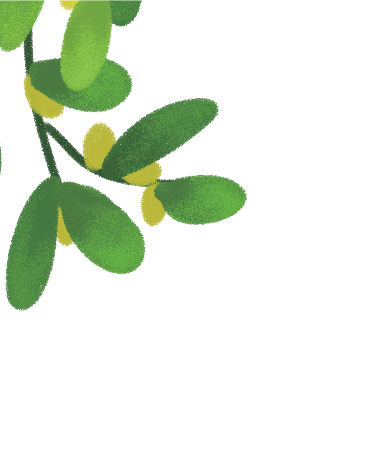 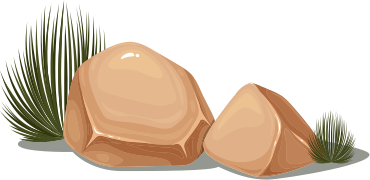 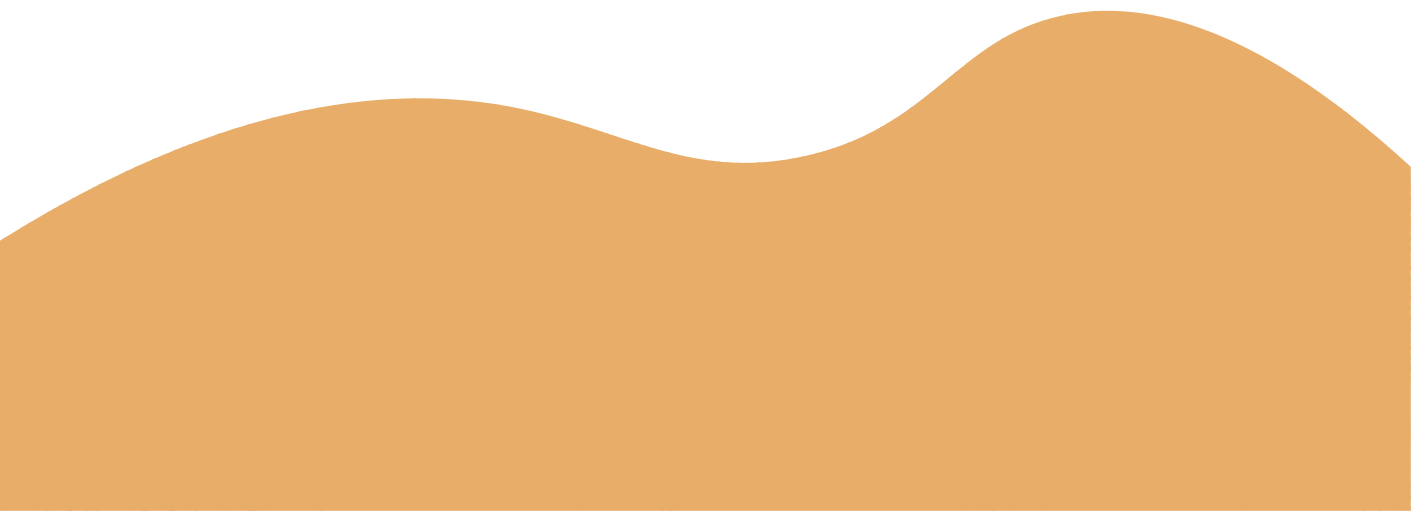 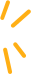 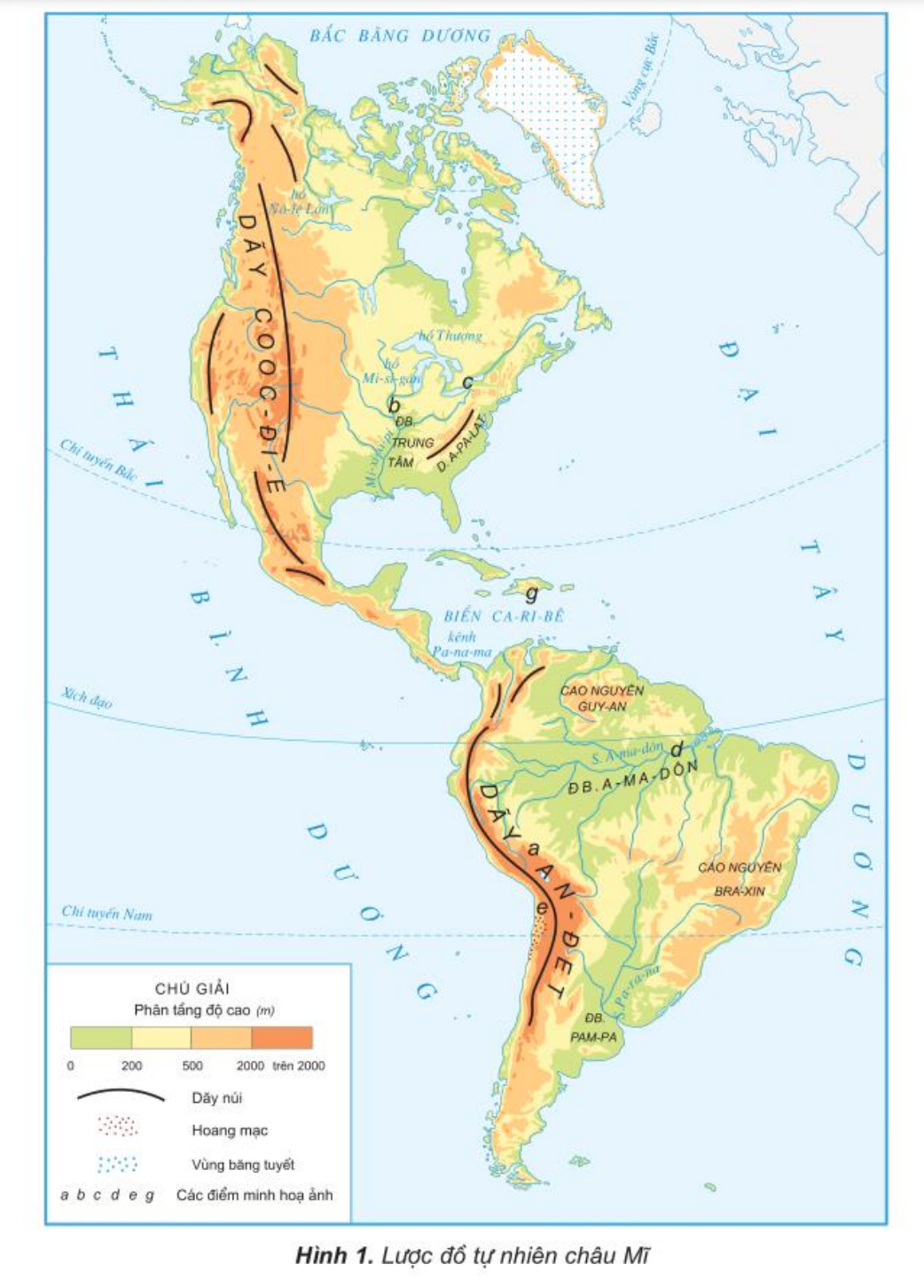 Địa hình châu Mĩ thay đổi từ tây sang đông:
Quan sát hình bên, em có nhận xét gì về địa hình châu Mĩ.
Dọc bờ biển phía tây là các dãy núi cao, đồ sộ.
Ở giữa là những đồng bằng lớn.
Phía đông là các dãy núi thấp và cao nguyên.
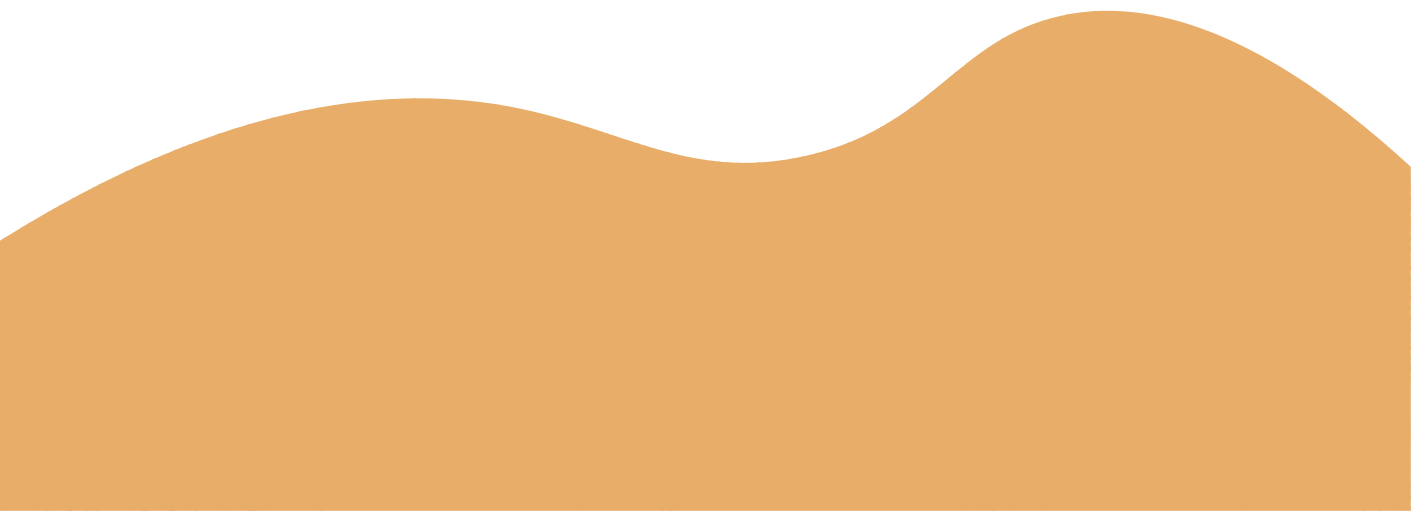 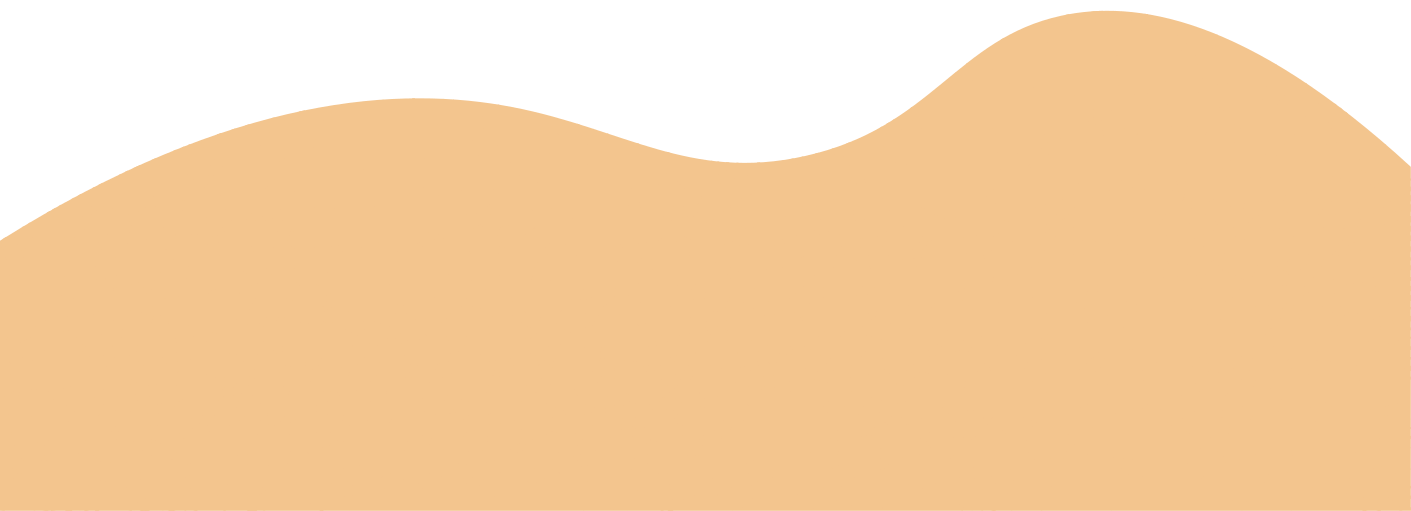 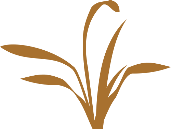 Hình 1. Lược đồ tự nhiên châu Mĩ
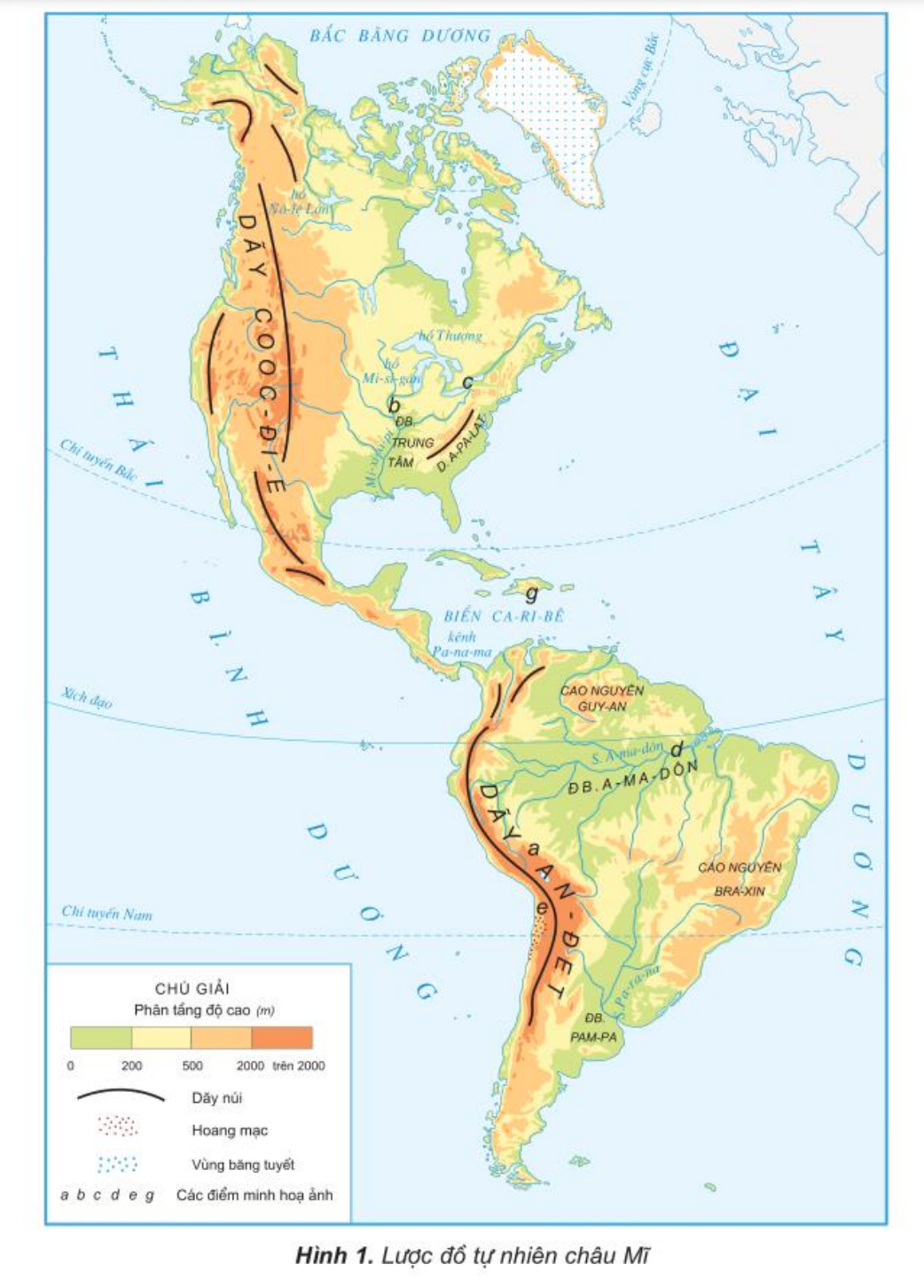 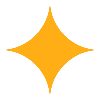 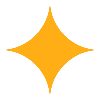 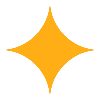 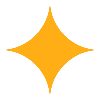 Hãy chỉ và đọc tên:
+ Các dãy núi cao ở phía tây.
+ Hai đồng bằng lớn ở giữa.
+ Các dãy núi thấp và cao nguyên ở phía đông.
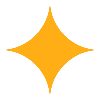 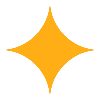 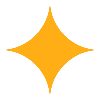 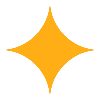 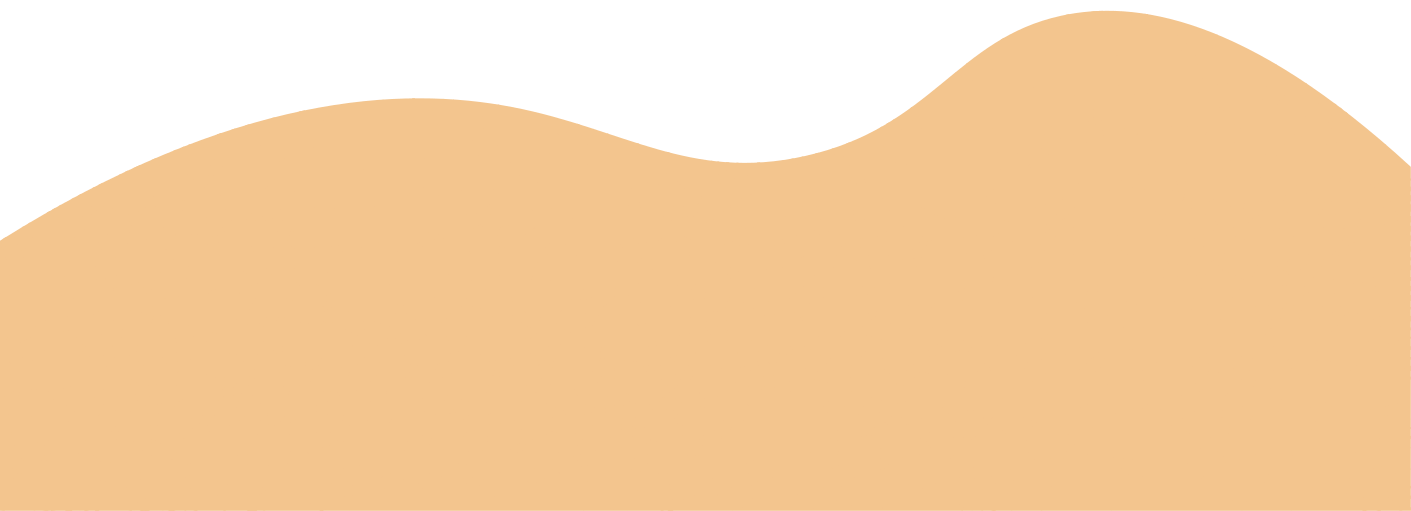 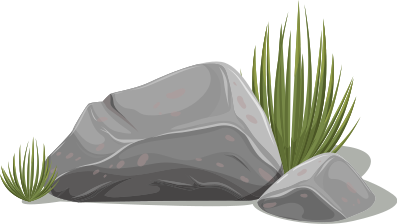 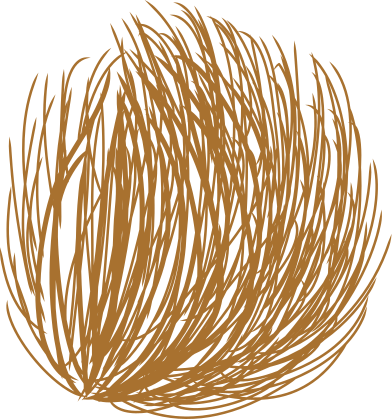 Hình 1. Lược đồ tự nhiên châu Mĩ
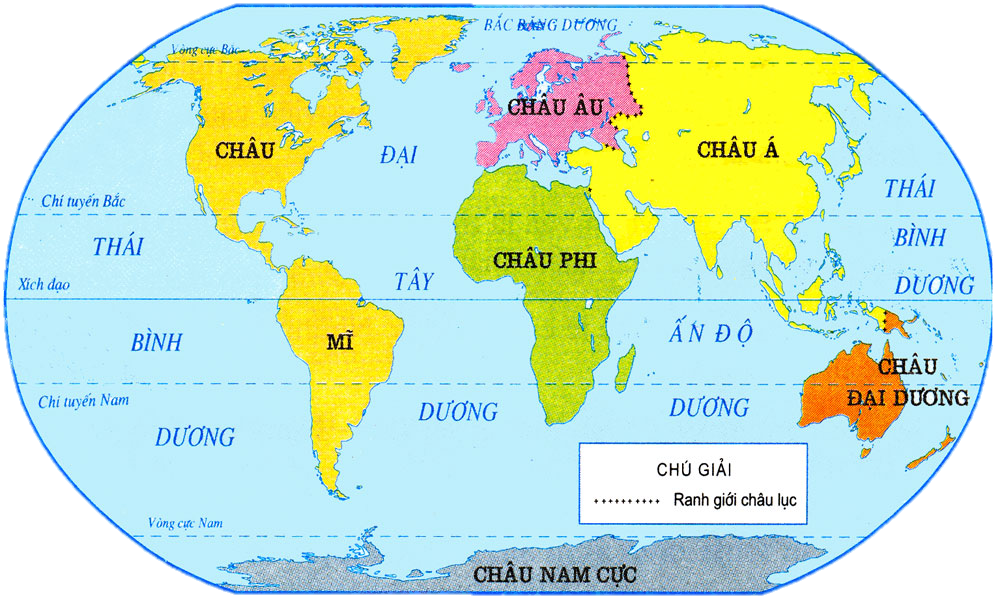 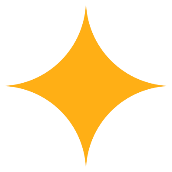 Hàn đới
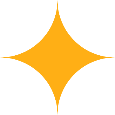 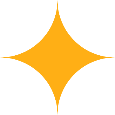 Ôn đới
Châu Mĩ trải dài trên nhiều đới khí hậu: nhiệt đới, ôn đới và hàn đới.
Châu Mĩ chịu ảnh hưởng của các đới khí hậu nào?
Nhiệt đới
Nhiệt đới
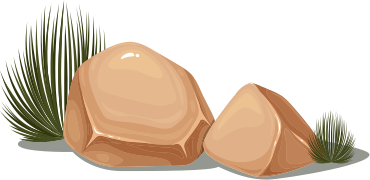 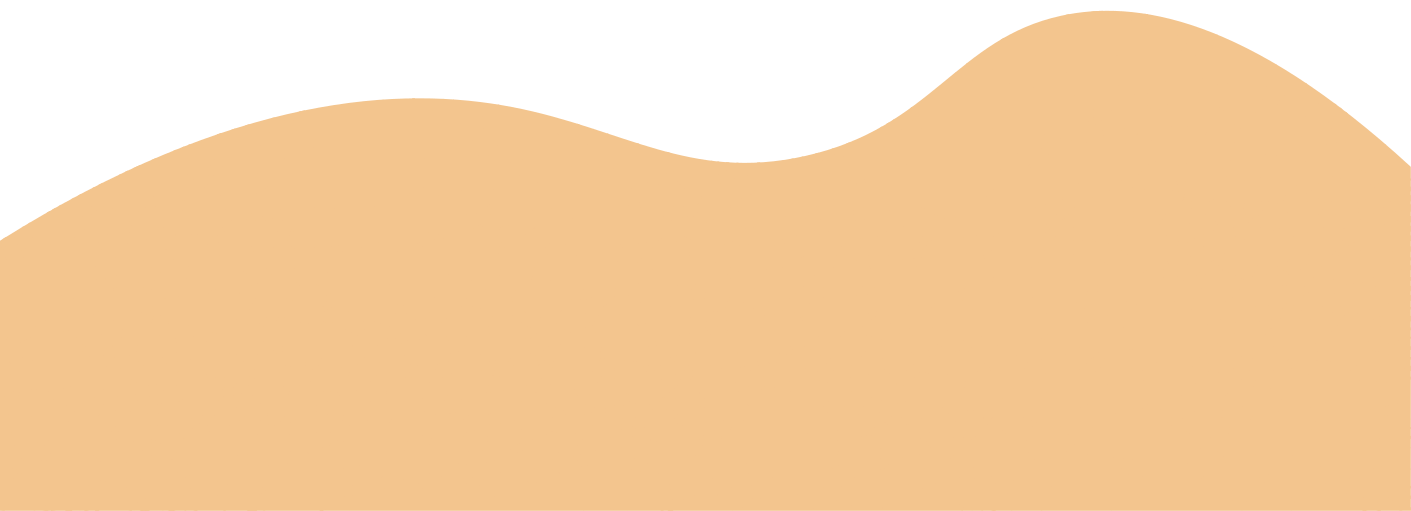 Ôn đới
Hàn đới
Lược đồ các châu lục và đại dương
[Speaker Notes: GV có thể hỏi thêm HS lí do vì sao châu Mĩ có nhiều đới khi hậu như vậy?
Vì châu Mĩ trải dài từ vùng cực bắc tới gần vùng cực nam, địa hình lại đa dạng.]
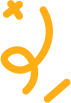 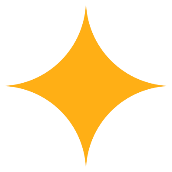 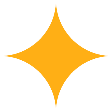 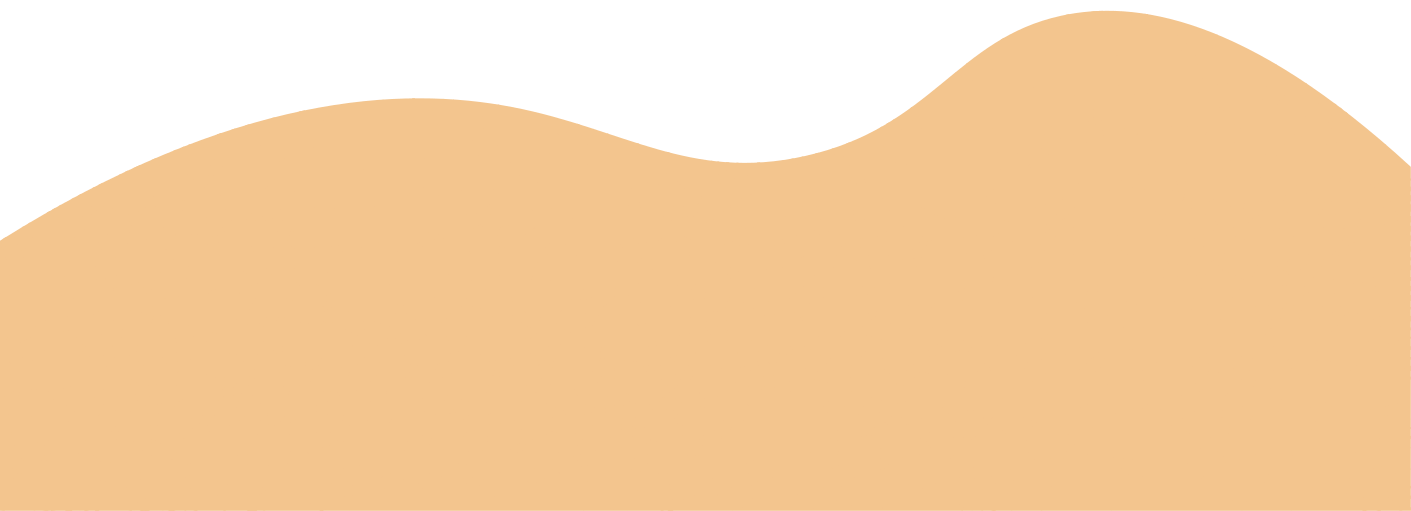 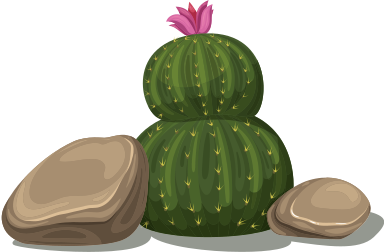 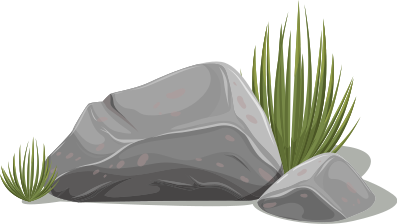 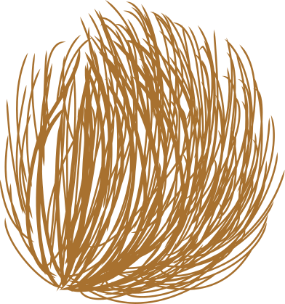 [Speaker Notes: Rừng A-ma-dôn]
Chúng ta cần làm gì để bảo vệ môi trường rừng?
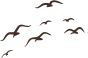 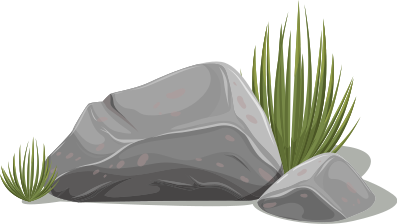 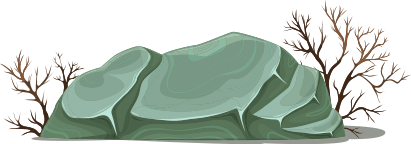 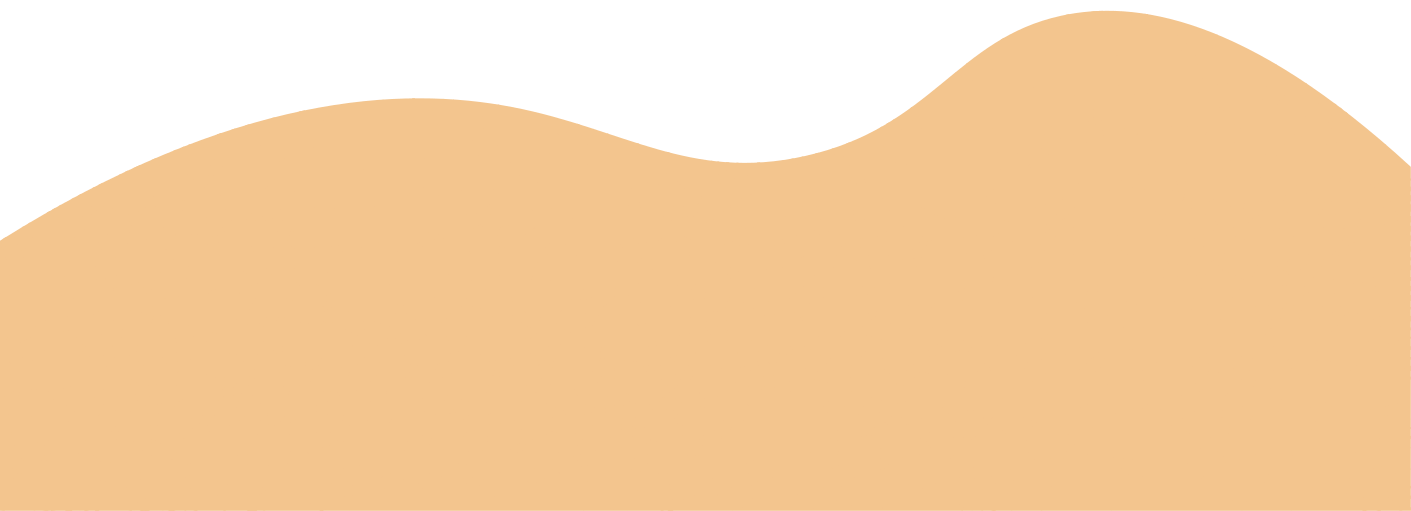 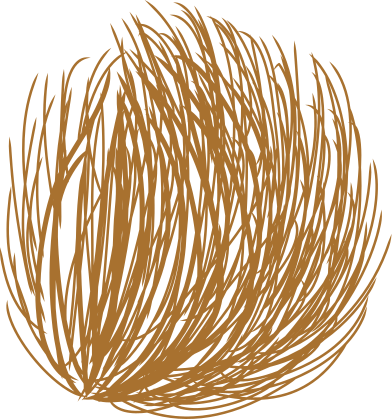 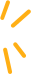 KẾT LUẬN
Châu Mĩ nằm ở bán cầu Tây, bao gồm Bắc Mĩ, Trung Mĩ và Nam Mĩ. Châu Mĩ có thiên nhiên đa dạng và phong phú. Rừng A-ma-dôn là vùng rừng rậm nhiệt đới lớn nhất thế giới.
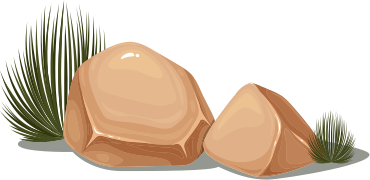 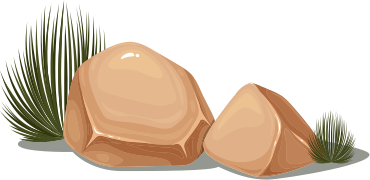 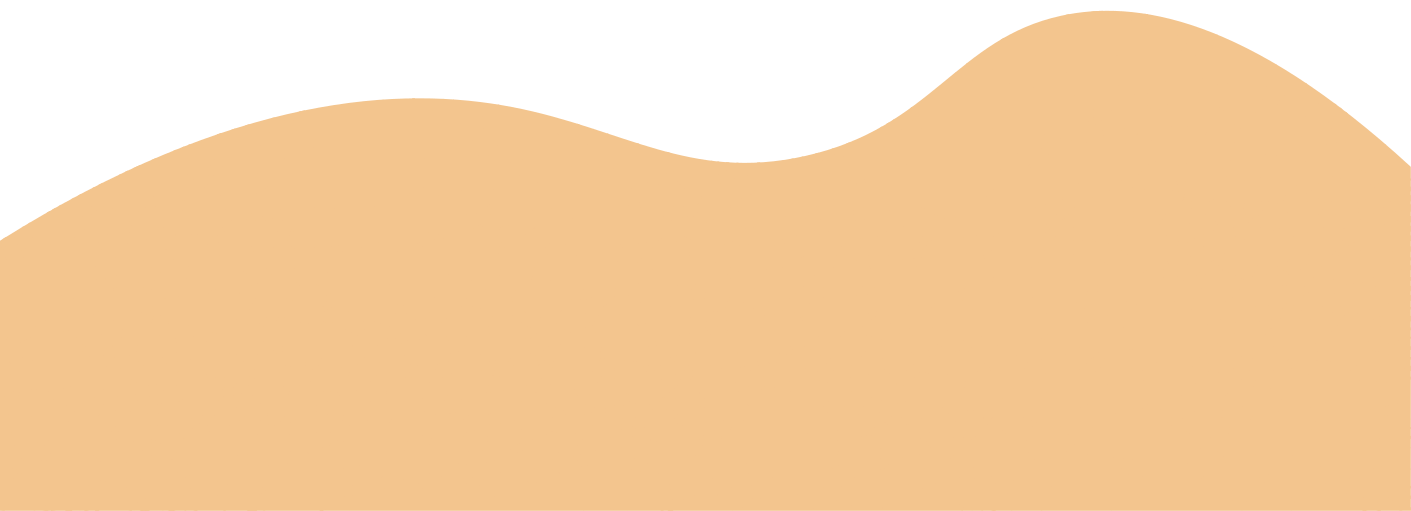